Sleep Quality and Mental Health Among Post-Secondary Populations with and Without Disabilities: Learning From the Impacts of the Covid-19 Pandemic
Samantha Wing

Presentation to the Adaptech and the Sleep and Aging Lab Groups
September, 2022
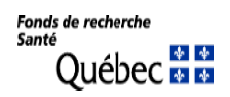 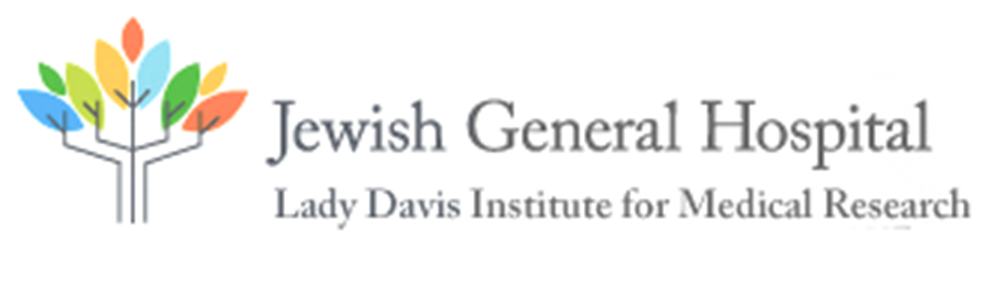 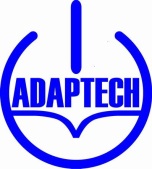 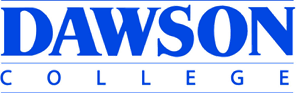 Research Team
Fichten, Catherine
Asuncion, Jennison
Bailes, Sally
Georgiana Costin
Creti, Laura
De Saedeleer, Sylvie
Havel, Alice
Jorgensen, Mary
Libman, Eva
Paul, Louise
Rizzo, Dorrie
Wileman, Susie
Wing, Sam
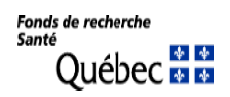 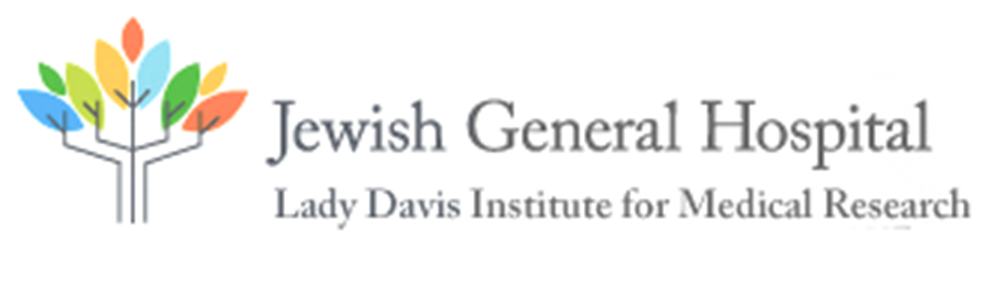 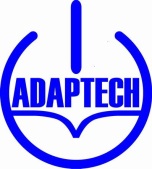 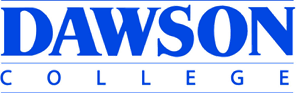 Presentation Objectives
Questions to address
Goals of the investigation
Methods 
Phase 1 
Phase 2
Hypotheses
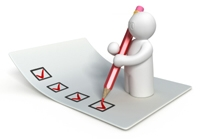 3
Questions to Address
What has been the impact of Covid-19 sleep related experiences
On "back to face-to-face teaching, learning and working"
What are the positive and negative outcomes
For whom (sex, gender, age, disability, group 
Student, faculty, other staff
Under what circumstances 
Synchronous / asynchronous classes, living arrangements
Given "back to face-to-face" how can
Positive outcomes be maximized 
Negative outcomes be mitigated
4
Goals
Examine 
The "past" (remote learning) 
The "present" (face-to-face) 
Identify 
Profiles of those at risk for negative sleep and well-being
Post-secondary students with and without disabilities
Post-secondary faculty and other staff with and without disabilities
Factors 
Associated with increased risk 
That are protective and/or enhance resilience
Develop recommendations
5
Methods
Two phases 
Individuals who were present 
During both remote and face-to-face learning
Phase 1: consist of focus groups
Phase 2: LimeSurvey comprising validated questionnaires
We will study the following post-secondary groups
Students: (1) with (2) without disabilities 
Faculty: (1) with (2) without disabilities 
Staff (i.e., non-teaching employees): (1) with (2) without disabilities
6
Phase 1: Focus Groups
Research Ethics Board certificate obtained 
12 Zoom sessions 
75-minutes 
6-10 individuals for each of the 3 groups
Prior to the focus group meeting 
Participants will be given the questions and the consent form
7
Phase 1: Focus Groups (cont’d)
Questions
Positive & negative contributors to sleep & well-being
During the Covid-19 era 
During the return to face-to-face teaching, learning and working,
Impact of the remote learning period on face-to-face experiences 
Responses will be coded 
Used to formulate Phase 2 open-ended LimeSurvey questions
8
[Speaker Notes: We will ask you the following questions.
What were  positive and negative contributors to sleep and well-being during the COVID-19 era? 
What were  positive and negative contributors to sleep and well-being during the return to face-to-face teaching, learning, and working? 
What were  positive and negative impacts of the remote learning period on the current face-to-face experience?]
Phase 2: LimeSurvey
Self-report: listing of participants' disabilities
Questionnaires & questions that inquire about
Present: trait measures 
Sex, gender, disability, personality, anxiety, distance from school
Past & present evaluations
Sleep-related
Well-being chronobiology
Computer-related comfort
Open-ended questions
Family, work circumstances, health, topics from phase 1 focus groups
Banerjee, M., Lalor, A. R., Madaus, J. W., & Brinckerhoff, L. C. (2020). A survey of postsecondary disability service websites post ADA AA: Recommendations for practitioners. Journal of Postsecondary Education and Disability, 33(3), 301-310.
9
Hypotheses
Research is primarily descriptive
Phase 2: we predict that individuals with
Disabilities & those who score high on Neuroticism and Trait Anxiety 
Will experience more sleep & well-being problems both past & present
Problem family situations (e.g., young children, elderly parents) 
Will have better sleep and well-being during the present than the past
High Extraversion will have worse scores during the past than the present
On sleep, depression, anxiety, quality of life
10
Thank You! Questions?
?
11